الفرع الثاني  دور المجلس في مجال الرأي والمشورة القانونية :
2
يؤدي مجلس الدولة دوراً مهماً أخر هو إبداء الرأي وتقديم المشورة القانونية للجهات الإدارية التي تطلبها لأهميته في في حسن سير العمل الإداري وتنظيمه ، وقد بينت المادة(6) من قانون مجلس الدولة اختصاص المجلس في مجال الرأي والمشورة القانونية على النحو الآتي :  
أولا - إبداء المشورة القانونية في المسائل التي تعرضها عليه الجهات العليا ، وهذه الجهات   هي ديوان رئاسة الجمهورية ومجلس الوزراء .
3
ثانياً- إبداء المشورة القانونية في الاتفاقيات والمعاهدات الدولية قبل عقدها أو الانضمام إليها( قد تدخل الوزارات أو الجهات غير المرتبطة بوزارة ( كالبنك المركزي العراقي وديوان الرقابة المالية ) في مفاوضات بعد موافقة مجلس الوزراء مع دول أو منظمات دولية أو إقليمية لغرض التوصل الى تفاهم حول مشروع معاهدة أو اتفاقية أو الانضمام اليها ، ففي هذه الحالة يختلف اختصاص مجلس الدولة من حيث اتصاف المعاهدة أو الاتفاقية بالصفة الدولية من عدمه : 
اتصافها بالصفة الدولية : اذا كانت الاتفاقية أو المعاهدة تخضع لأحكام القانون الدولي حسب نصوص قانون عقد المعاهدات الدولية رقم(111) لسنة 1979 ، فان مجلس الدولة يتولى تدقيق مشروع الاتفاقية أو المعاهدة قبل عقدها ، وللمجلس إعادة صياغة المشروع من الناحيتين الشكلية والموضوعية بعد مراعاة أحكام الدستور والقانون النافذة ، بعدها يكون المشروع أساساً للتفاوض تمهيداً للتوقيع عليه ، ويتولى المجلس كذلك إعداد مشروع قانون التصديق على مشروع الاتفاقية وأسبابه الموجبة بعد حصول موافقة مجلس الوزراء ويتولى المجلس إبداء المشورة القانونية في المعاهدات والاتفاقيات الدولية الداخلة حيز النفاذ ، قبل الانضمام إليها وبعد مراعاة أحكام الدستور والقوانين النافذة .     
عدم اتصافها بالصفة الدولية: أن الاتفاقيات والبروتوكولات التي تعقد بين المؤسسات العراقية والمؤسسات الدولية المناضرة لها ، لا يختص مجلس الدولة بإبداء المشورة القانونية بصددها، وإنما يكفي لعقدها الحصول على موافقة مجلس الوزراء عليها ، وذلك لعدم اتصافها بالصفة الدولية . 
ومن الملاحظ في هذا الصدد أن اتجاه قانون مجلس الدولة في المادة (6/ثانياً) كان غير موفق ، لأنه من الضروري إخضاع تلك الاتفاقيات غير الدولية لتدقيق مجلس الدولة وإبداء المشورة القانونية فيها قبل عقدها أو التوقيع عليها فهي تحتاج إلى التدقيق من الناحيتين الشكلية والموضوعية ، وهذا ما أثبته الواقع العملي ، في تطبيق نص المادة (6/ثانياً) والذي نص على ( إبداء المشورة القانونية في الاتفاقيات والمعاهدات الدولية قبل عقدها أو الانضمام إليها ) ، لذلك نرى من الأدق يكون نص المادة كالأتي: ( إبداء المشورة القانونية في الاتفاقيات والمعاهدات الدولية قبل التفاوض بشأنها أو عقدها أو الانضمام اليها أو المصادقة عليها ) ، لكي تكون أكثر دقة وشمولاً لجميع الإتفاقيات والبروتوكولات المتمتعة بالصفة الدولية وغيرها.
4
ثالثاً- الاحتكام إلى المجلس : للمجلس إبداء الرأي في المسائل المختلف فيها بين الوزارات أو بينها وبين الجهات غير المرتبطة بوزارة إذا احتكم أطراف القضية الى المجلس ويكون رأي المجلس ملزماً لها  وفي الواقع العملي يشترط موافقة الوزيرين أو رئيس الجهة غير المرتبطة بوزارة بشكل تحريري قبل النظر في الموضوع المراد تحكيم المجلس فيه ، وعلى الرغم من أن الاحتكام يؤدي إلى الاقتصاد بالوقت والجهد والنفقات والإجراءات ، الا انه يلاحظ قلة حالات الاحتكام إلى المجلس ونعتقد أن سبب ذلك هو يرجع الى ابتعاد الجهات الإدارية عن كل الالتزامات التي يمكن أن تأتي بالضد من مصالحها .  
رابعا - التردد : للمجلس إبداء الرأي في المسائل القانونية اذا حصل تردد لدى إحدى الوزارات أو الجهات غير المرتبطة بوزارة ، على أن تشفع برأي الدائرة القانونية فيها مع تحديد النقاط المطلوب إبداء الرأي بشأنها والأسباب التي دعت إلى عرضها على المجلس يكون رأيه ملزما للوزارة أو للجهة طالبة الرأي، تم إلغائها بموجب قانون مجلس الدولة رقم(71) لسنة 2017.
خامساً – توضيح الأحكام القانونية : للمجلس توضيح الأحكام القانونية عند الاستيضاح عنها من إحدى الوزارات أو الجهات غير المرتبطة بوزارة. في هذه الحالة لا يكون رأي المجلس ملزماً للطرف المستوضح الا أن يكون له إلزاماً أدبياً يجنبه المسؤولية عن تطبيق القانون فقد جرى العمل في الجهات طالبة الاستيضاح على الالتزام برأي المجلس .  
   وفي كل ذلك يشترط القانون على إنه لا يجوز لغير الوزير المختص أو رئيس الجهة غير المرتبطة بوزارة عرض القضايا على المجلس.
5
القيود الواردة على اختصاصات مجلس الدولة : 
  منعت المادة (8) من القانون المجلس من إبداء الرأي والمشورة القانونية في القضايا المعروضة على القضاء وفي القرارات التي لها مرجع قانوني للطعن فيها .
6
Instructions for use
EDIT IN GOOGLE SLIDES
Click on the button under the presentation preview that says "Use as Google Slides Theme".
You will get a copy of this document on your Google Drive and will be able to edit, add or delete slides.
You have to be signed in to your Google account.
EDIT IN POWERPOINT®
Click on the button under the presentation preview that says "Download as PowerPoint template". You will get a .pptx file that you can edit in PowerPoint.
Remember to download and install the fonts used in this presentation (you’ll find the links to the font files needed in the Presentation design slide)
More info on how to use this template at www.slidescarnival.com/help-use-presentation-template
This template is free to use under Creative Commons Attribution license. You can keep the Credits slide or mention SlidesCarnival and other resources used in a slide footer.
7
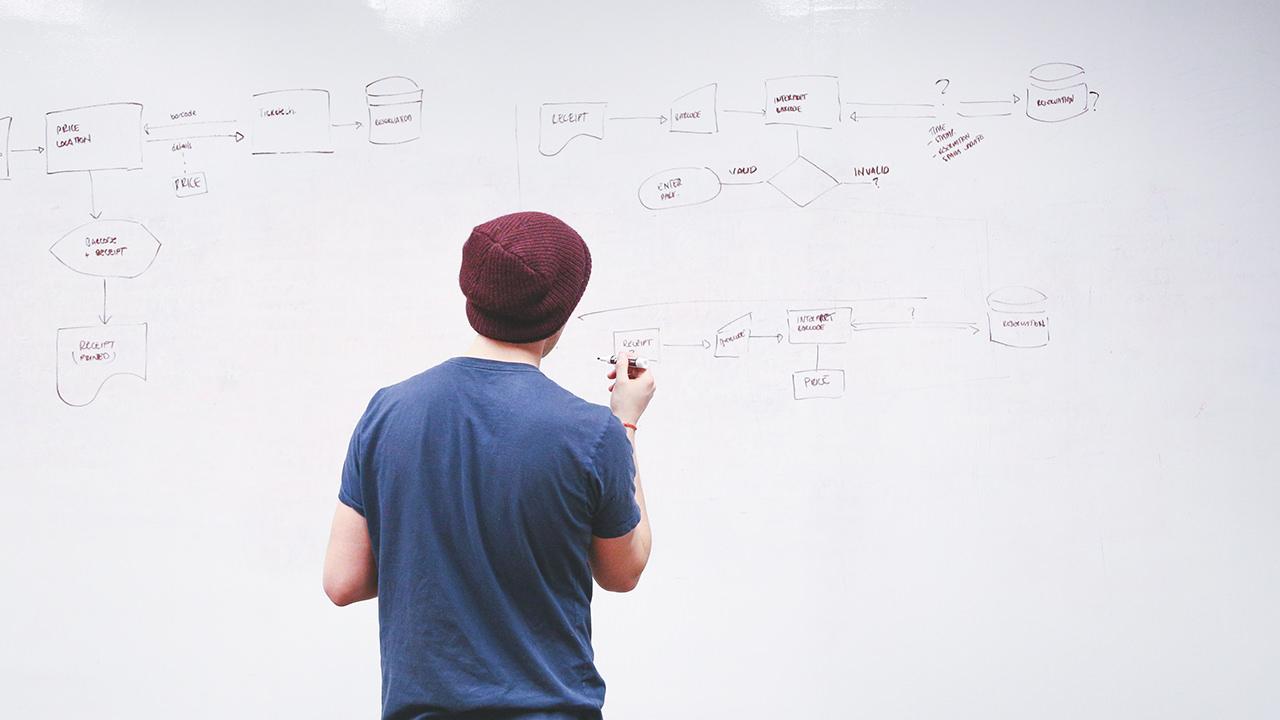 HELLO!
I am Jayden Smith
I am here because I love to give presentations. 
You can find me at @username
8
1.
Transition headline
Let’s start with the first set of slides
Quotations are commonly printed as a means of inspiration and to invoke philosophical thoughts from the reader.
10
This is a slide title
Here you have a list of items
And some text
But remember not to overload your slides with content
Your audience will listen to you or read the content, but won’t do both.
11
BIG CONCEPT
Bring the attention of your audience over a key concept using icons or illustrations
12
You can also split your content
White
Is the color of milk and fresh snow, the color produced by the combination of all the colors of the visible spectrum.
Black
Is the color of coal, ebony, and of outer space. It is the darkest color, the result of the absence of or complete absorption of light.
13
In two or three columns
Yellow
Is the color of gold, butter and ripe lemons. In the spectrum of visible light, yellow is found between green and orange.
Blue
Is the colour of the clear sky and the deep sea. It is located between violet and green on the optical spectrum.
Red
Is the color of blood, and because of this it has historically been associated with sacrifice, danger and courage.
14
A picture is worth a thousand words
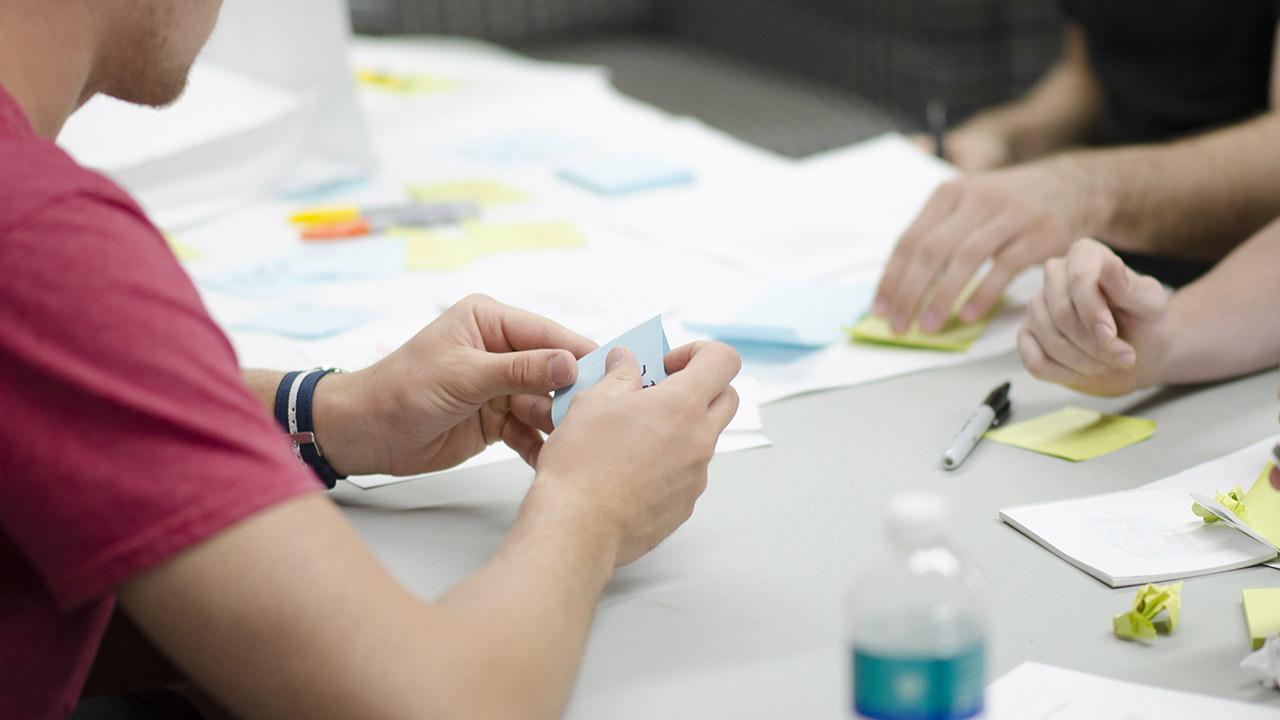 A complex idea can be conveyed with just a single still image, namely making it possible to absorb large amounts of data quickly.
15
Want big impact? USE BIG IMAGE
16
Use charts to explain your ideas
White
Gray
Black
17
And tables to compare data
18
Maps
our office
19
89,526,124
Whoa! That’s a big number, aren’t you proud?
20
89,526,124$
That’s a lot of money
185,244 users
And a lot of users
100%
Total success!
21
Our process is easy
first
second
last
22
Let’s review some concepts
Yellow
Is the color of gold, butter and ripe lemons. In the spectrum of visible light, yellow is found between green and orange.
Blue
Is the colour of the clear sky and the deep sea. It is located between violet and green on the optical spectrum.
Red
Is the color of blood, and because of this it has historically been associated with sacrifice, danger and courage.
Yellow
Is the color of gold, butter and ripe lemons. In the spectrum of visible light, yellow is found between green and orange.
Blue
Is the colour of the clear sky and the deep sea. It is located between violet and green on the optical spectrum.
Red
Is the color of blood, and because of this it has historically been associated with sacrifice, danger and courage.
24
ANDROID PROJECT
Show and explain your web, app or software projects using these gadget templates.
Place your screenshot here
25
iPHONE
PROJECT
Show and explain your web, app or software projects using these gadget templates.
Place your screenshot here
26
TABLET
PROJECT
Show and explain your web, app or software projects using these gadget templates.
Place your screenshot here
27
DESKTOP PROJECT
Show and explain your web, app or software projects using these gadget templates.
Place your screenshot here
28
THANKS!
Any questions?
You can find me at @username & user@mail.me
29
Credits
Special thanks to all the people who made and released these awesome resources for free:

Presentation template by SlidesCarnival
Photographs by Startupstockphotos
30
Presentation design
This presentation uses the following typographies and colors:
Titles: Dosis
Body copy: Roboto
You can download the fonts on these pages:
https://www.fontsquirrel.com/fonts/dosis
https://material.google.com/resources/roboto-noto-fonts.html

Orange #ff8700
You don’t need to keep this slide in your presentation. It’s only here to serve you as a design guide if you need to create new slides or download the fonts to edit the presentation in PowerPoint®
31
SlidesCarnival icons are editable shapes. 

This means that you can:
Resize them without losing quality.
Change line color, width and style.

Isn’t that nice? :)

Examples:
32
😉
Now you can use any emoji as an icon!
And of course it resizes without losing quality and you can change the color.

How? Follow Google instructions https://twitter.com/googledocs/status/730087240156643328
✋👆👉👍👤👦👧👨👩👪💃🏃💑❤😂😉😋😒😭👶😸🐟🍒🍔💣📌📖🔨🎃🎈🎨🏈🏰🌏🔌🔑 and many more...